РАЗВИВАЮЩАЯ ИГРА «ЧТО ГДЕ НАХОДИТСЯ?»Педагог-психолог Бабынина Елена Вячеславовна
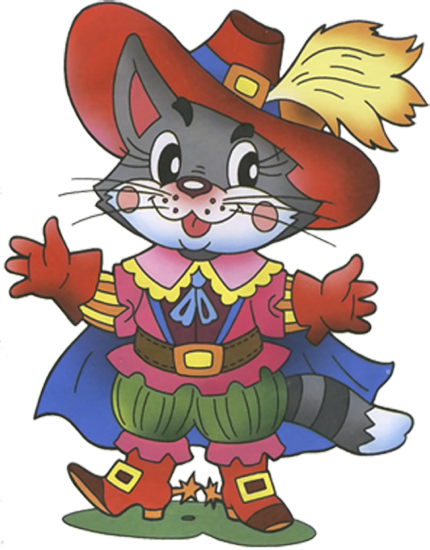 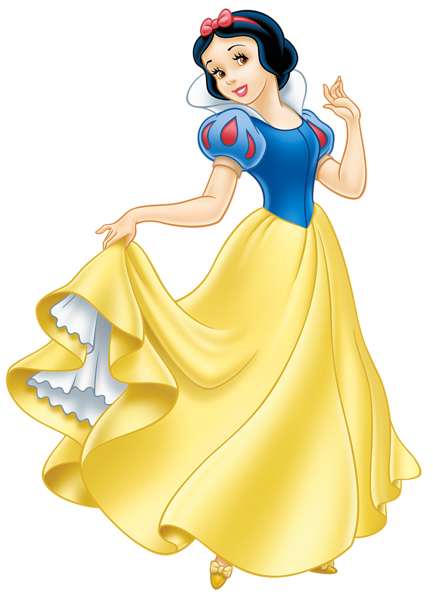 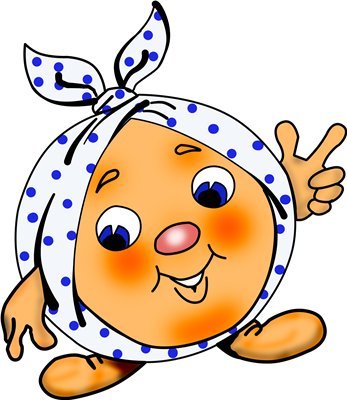 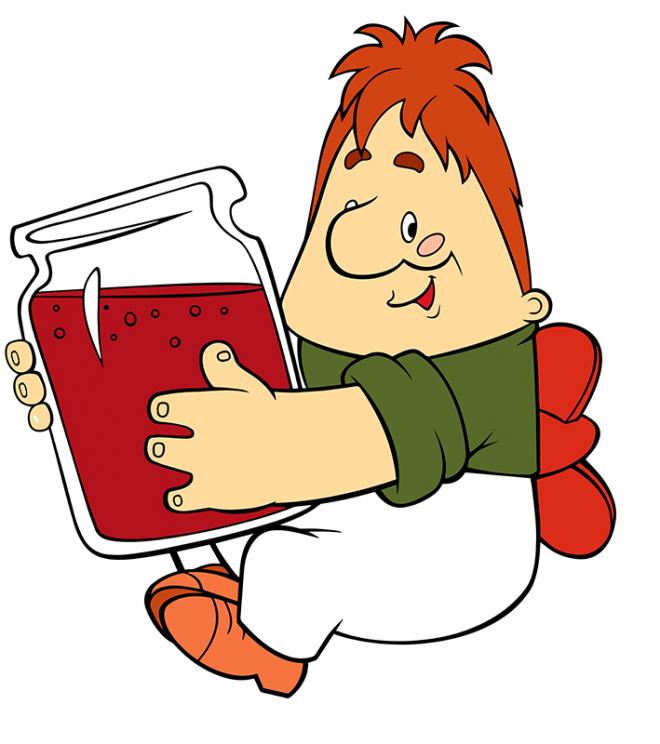 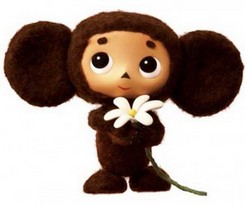 КТО РАСПОЛОЖЕН В ПРАВОМ ВЕРХНЕМ УГЛУ?
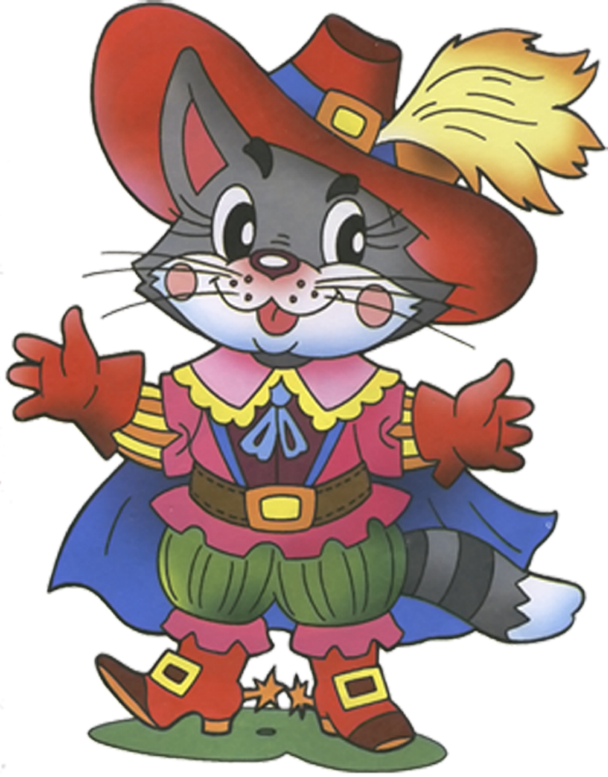 Молодец!
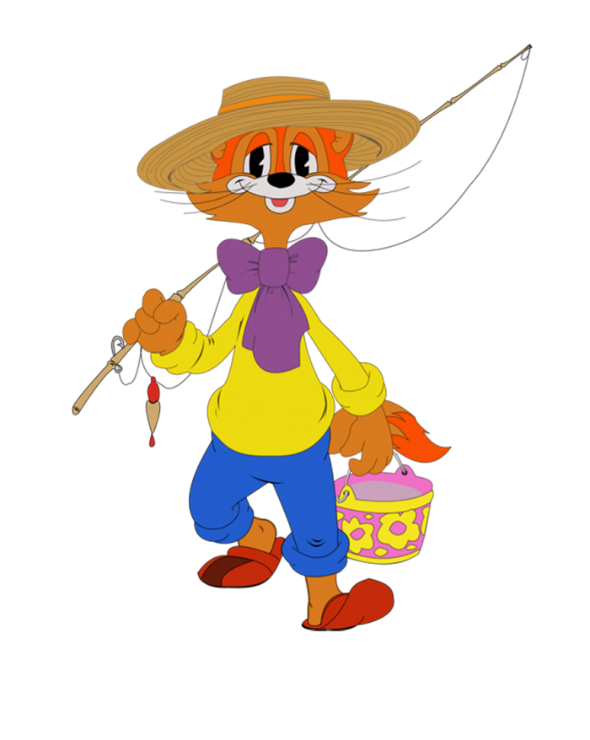 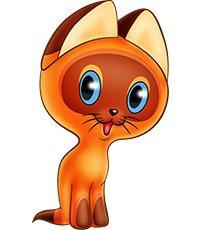 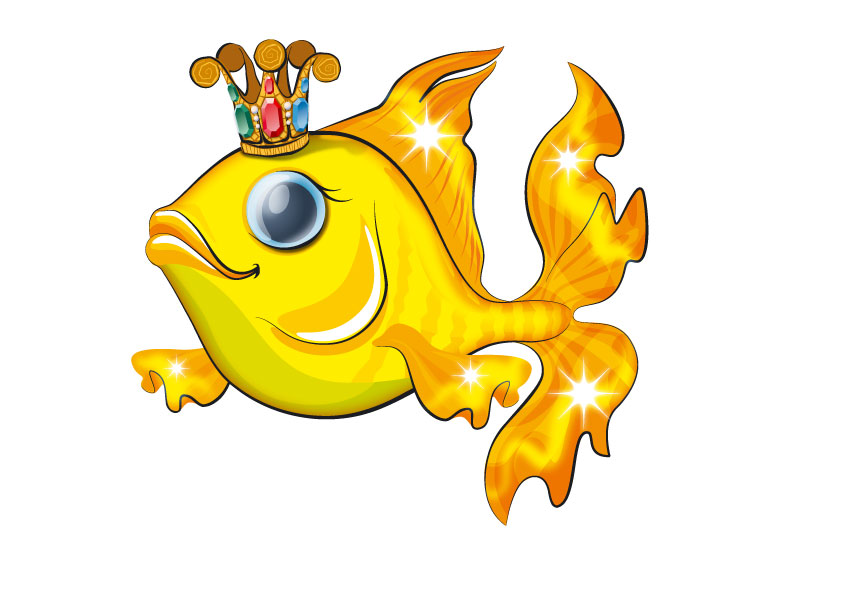 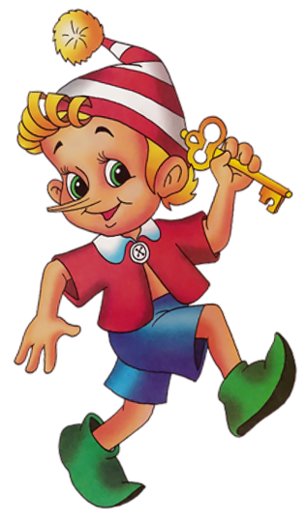 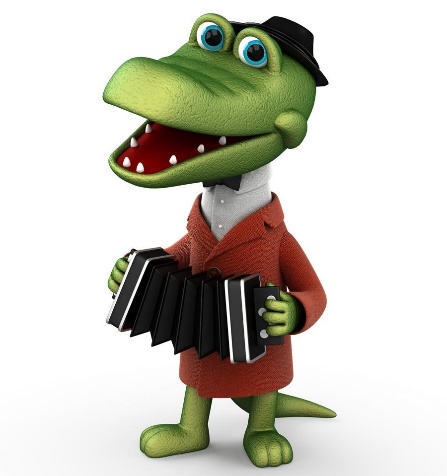 Кто расположен в левом нижнем углу?
МОЛОДЕЦ!
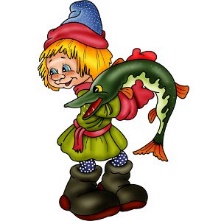 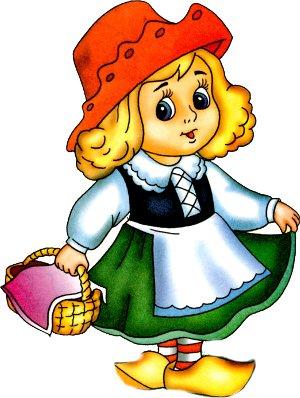 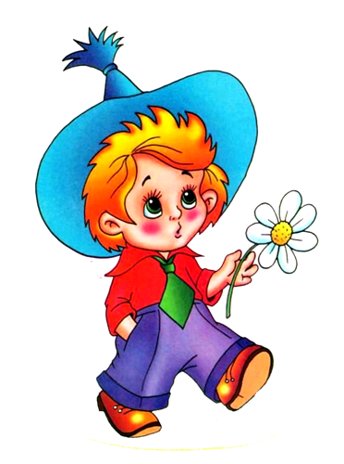 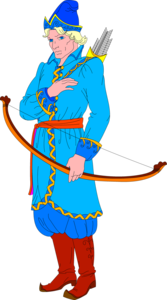 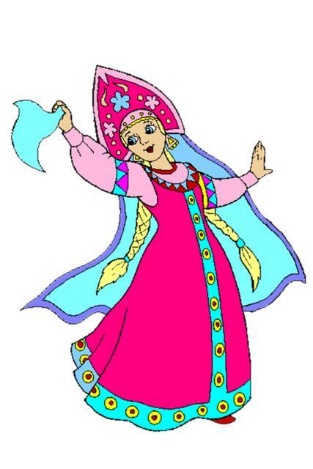 КТО РАСПОЛОЖЕН В ПРАВОМ НИЖНЕМ УГЛУ?
МОЛОДЕЦ!
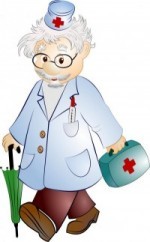 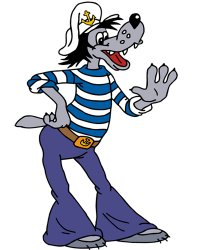 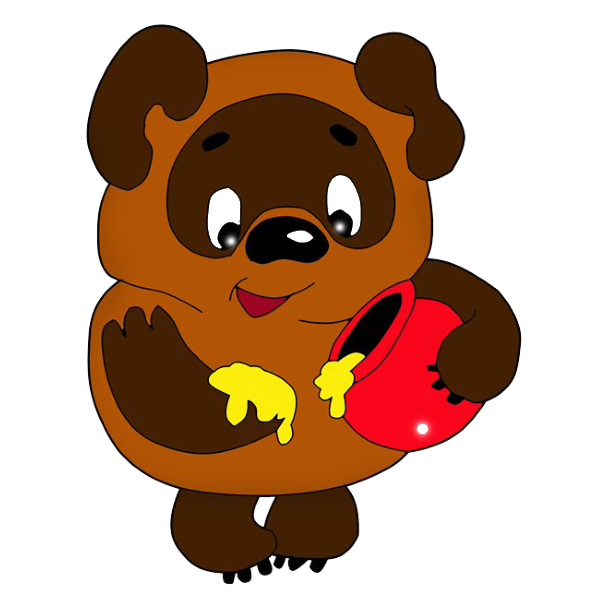 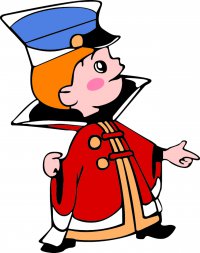 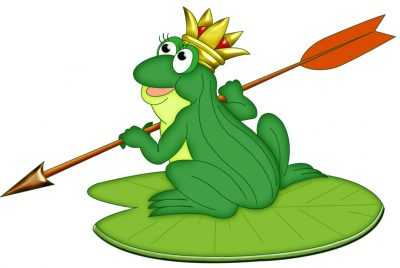 КТО РАСПОЛОЖЕН В СЕРЕДИНЕ?
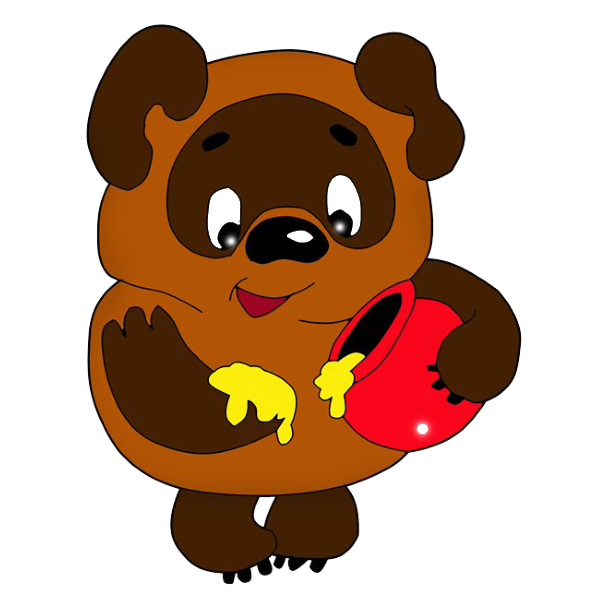 МОЛОДЕЦ!
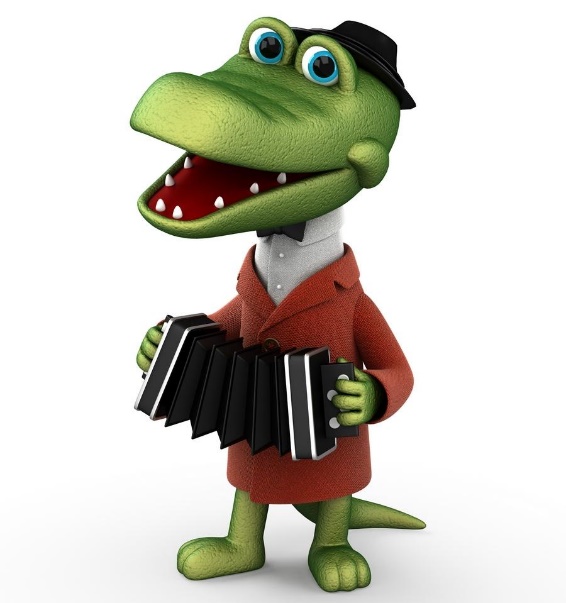 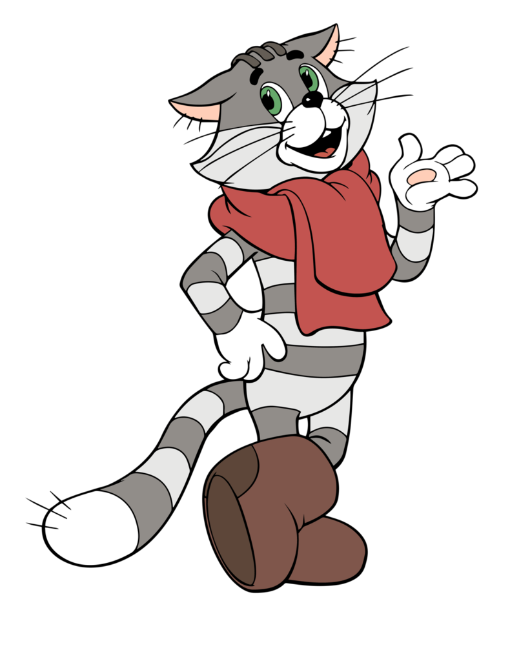 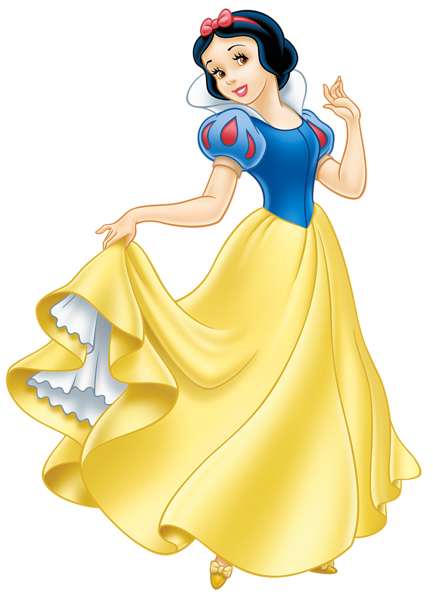 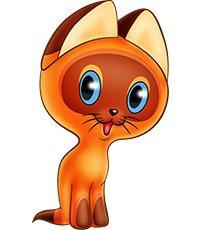 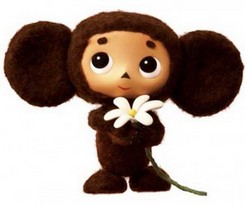 КТО РАСПОЛОЖЕН В ЛЕВОМ ВЕРХНЕМ УГЛУ?
МОЛОДЕЦ!
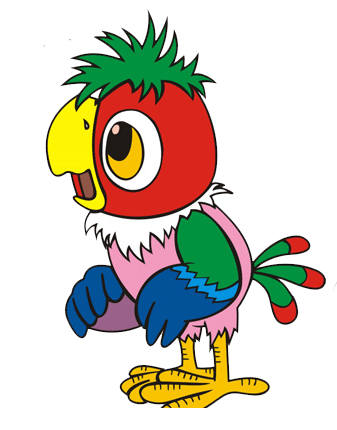 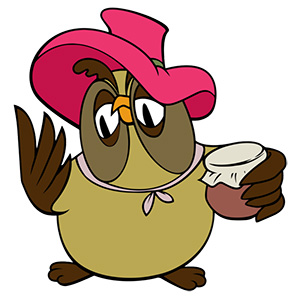 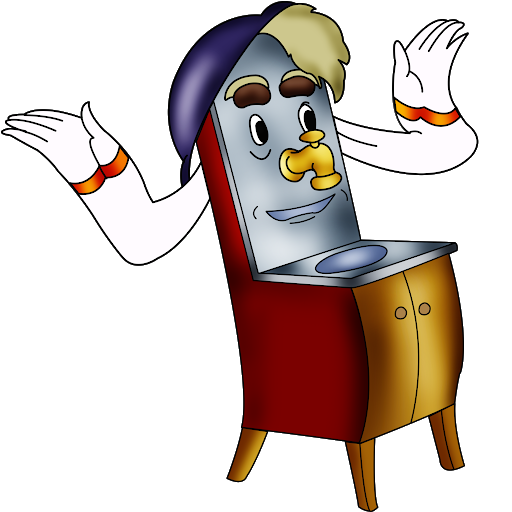 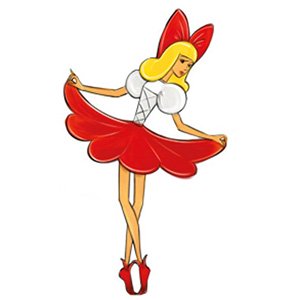 КТО РАСПОЛОЖЕН В ПРАВОМ ВЕРХНЕМ УГЛУ?
Молодец!
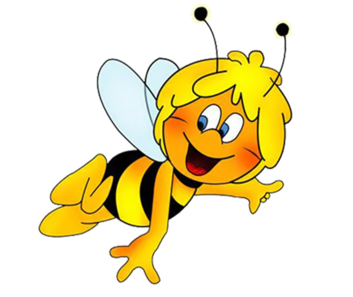 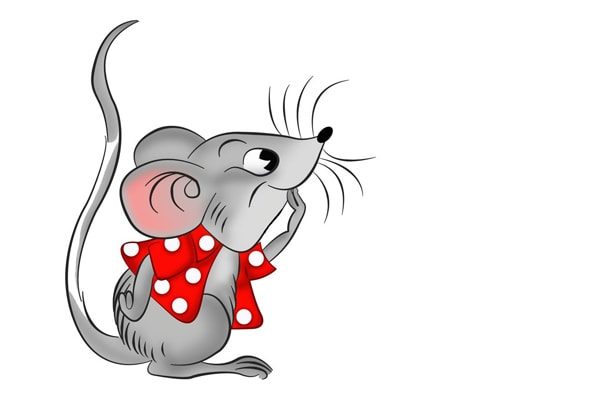 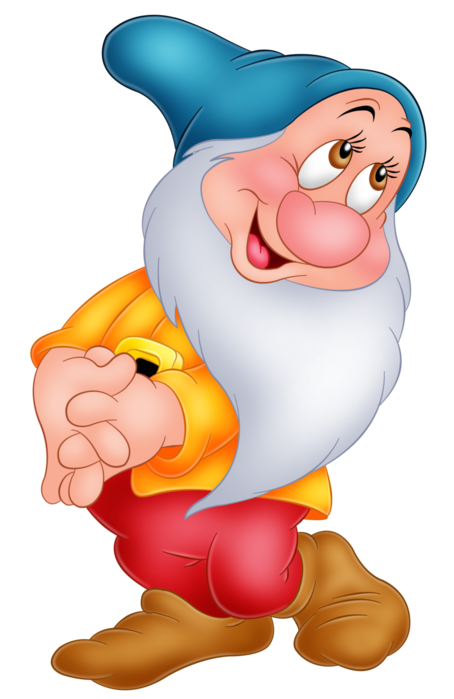 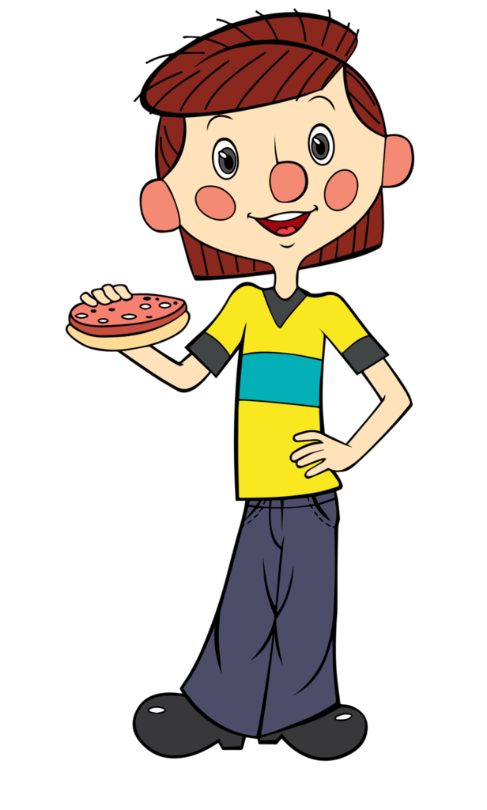 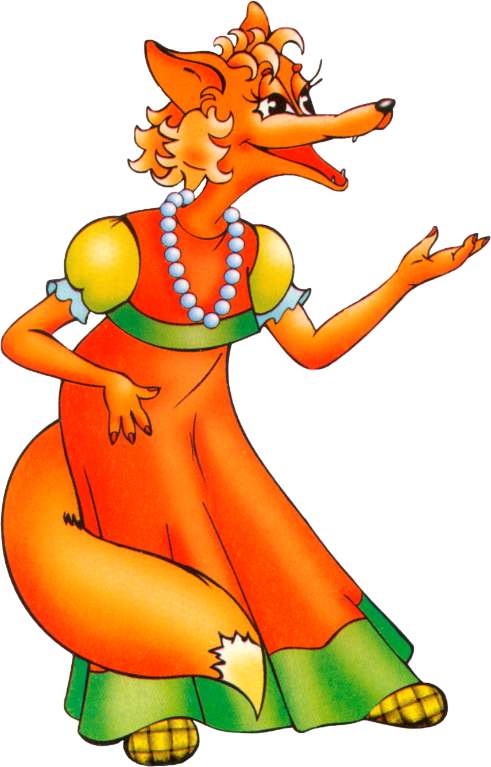 Кто расположен в левом нижнем углу?
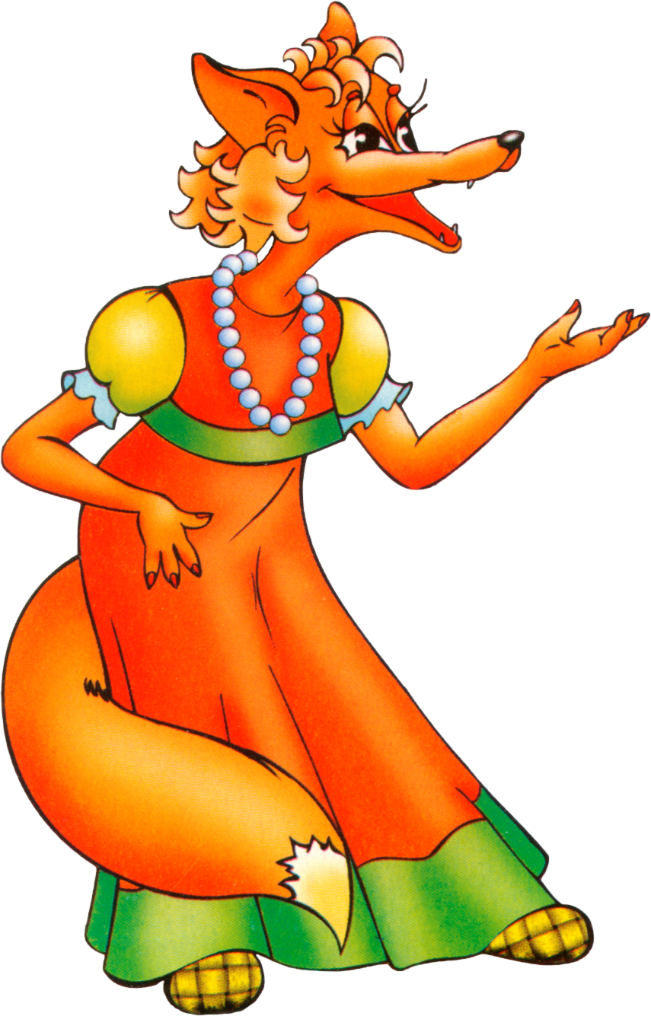 Молодец!
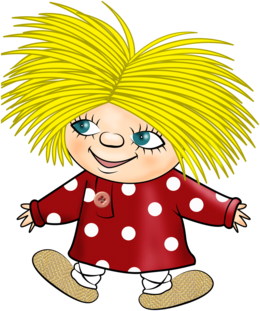 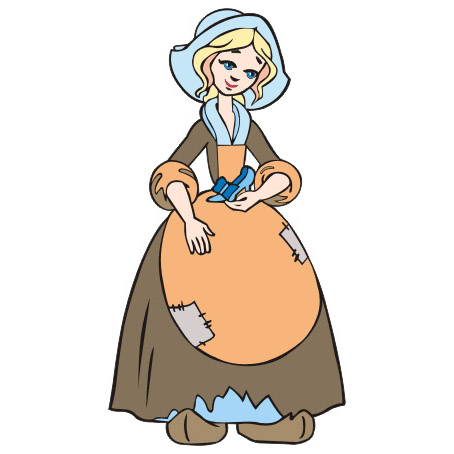 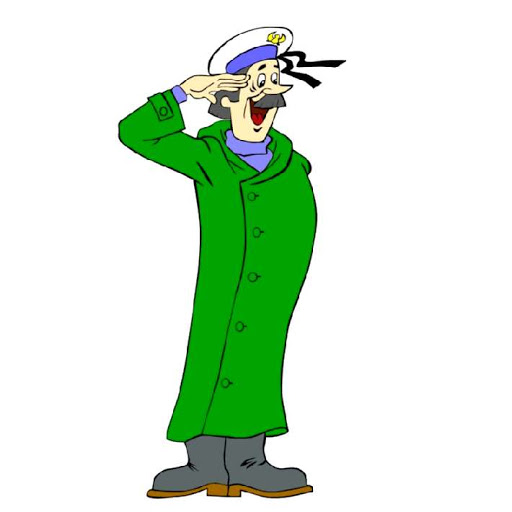 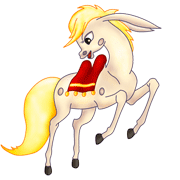 КТО РАСПОЛОЖЕН В ПРАВОМ НИЖНЕМ УГЛУ?
МОЛОДЕЦ!
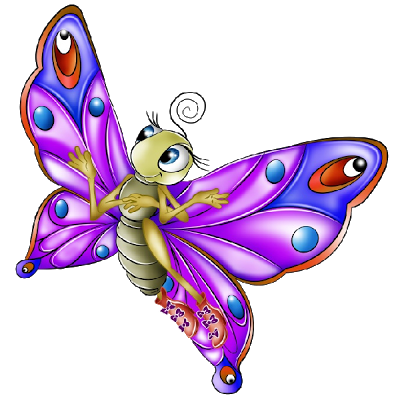 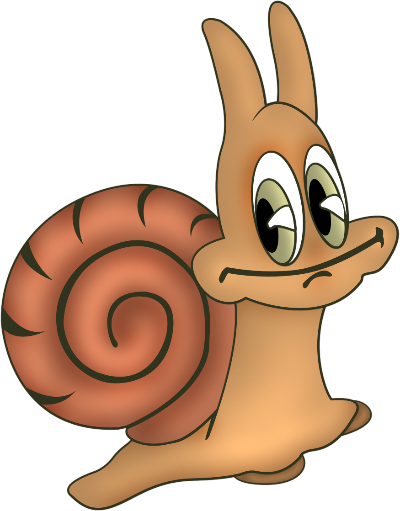 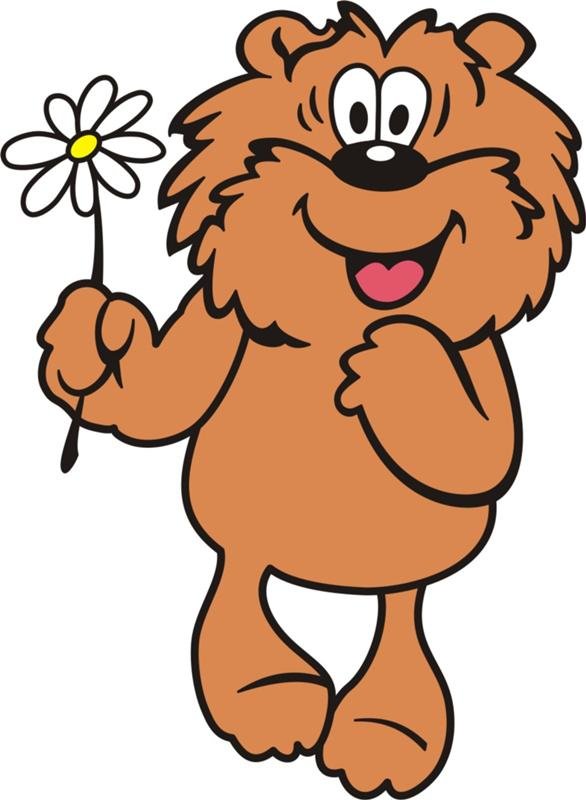 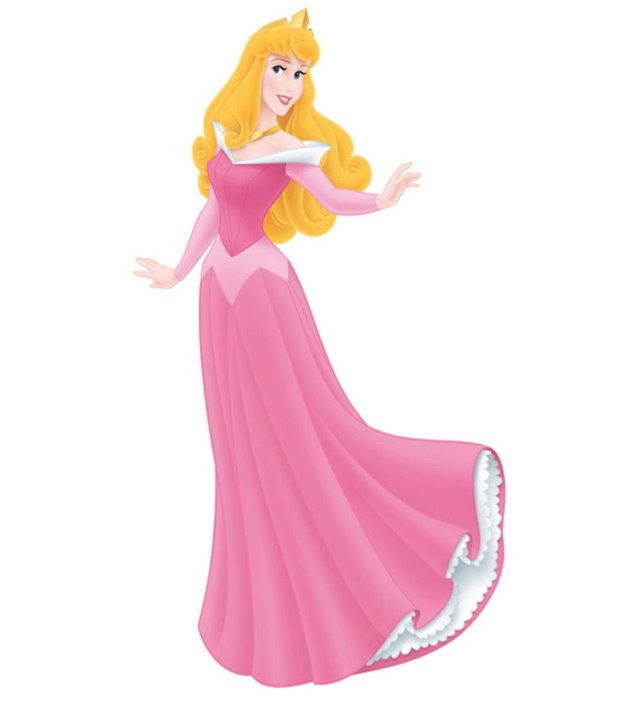 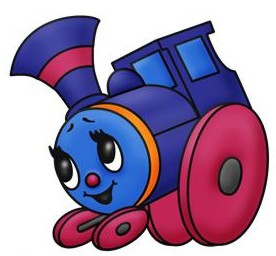 КТО РАСПОЛОЖЕН В СЕРЕДИНЕ?
МОЛОДЕЦ!
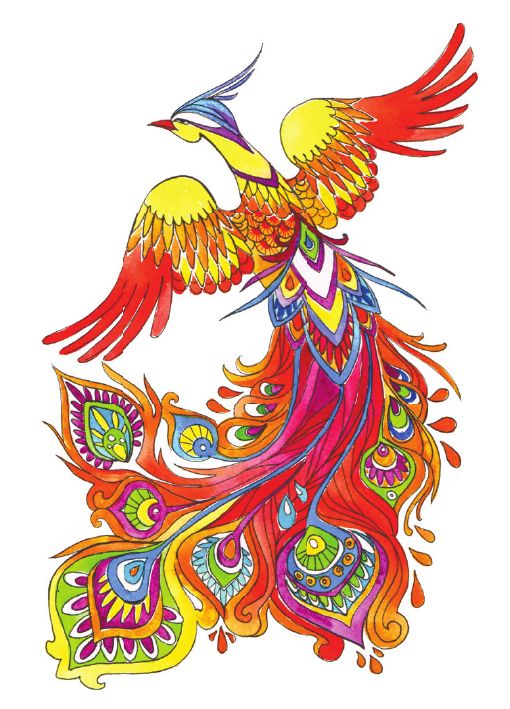 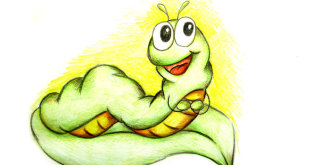 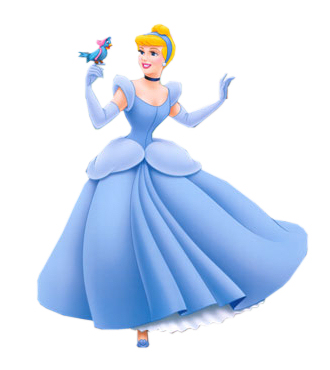 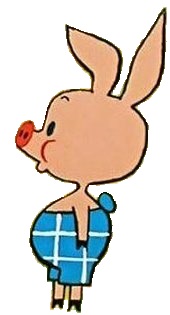 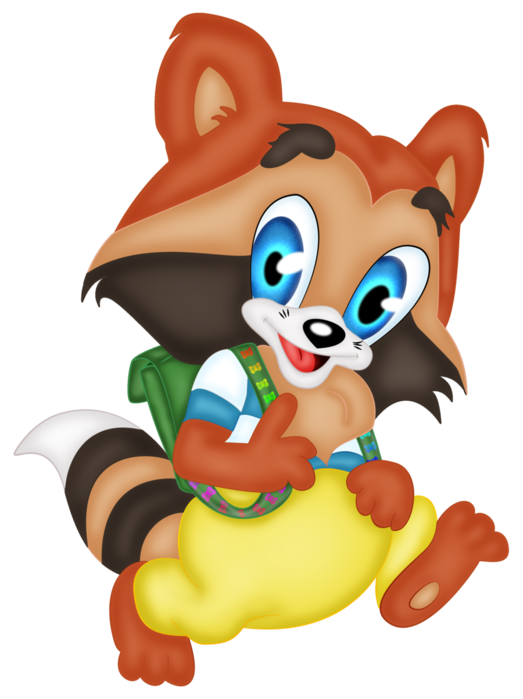 КТО НАХОДИТСЯ В ЛЕВОМ ВЕРХНЕМ УГЛУ?
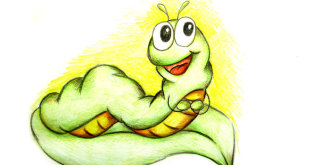 МОЛОДЕЦ!
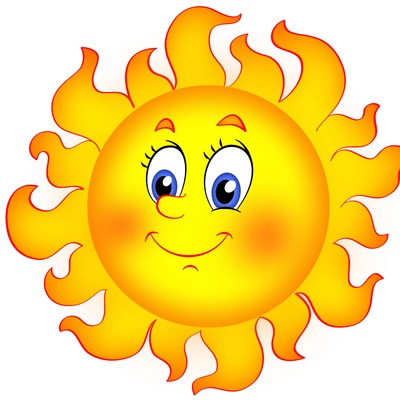 СПАСИБО ЗА ВНИМАНИЕ!!!